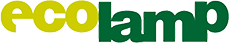 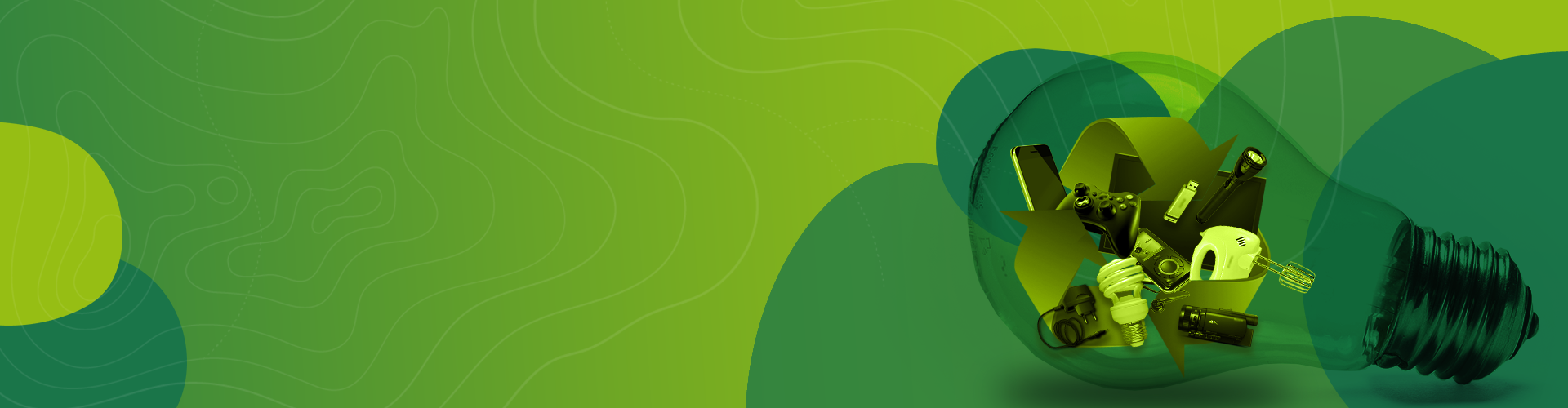 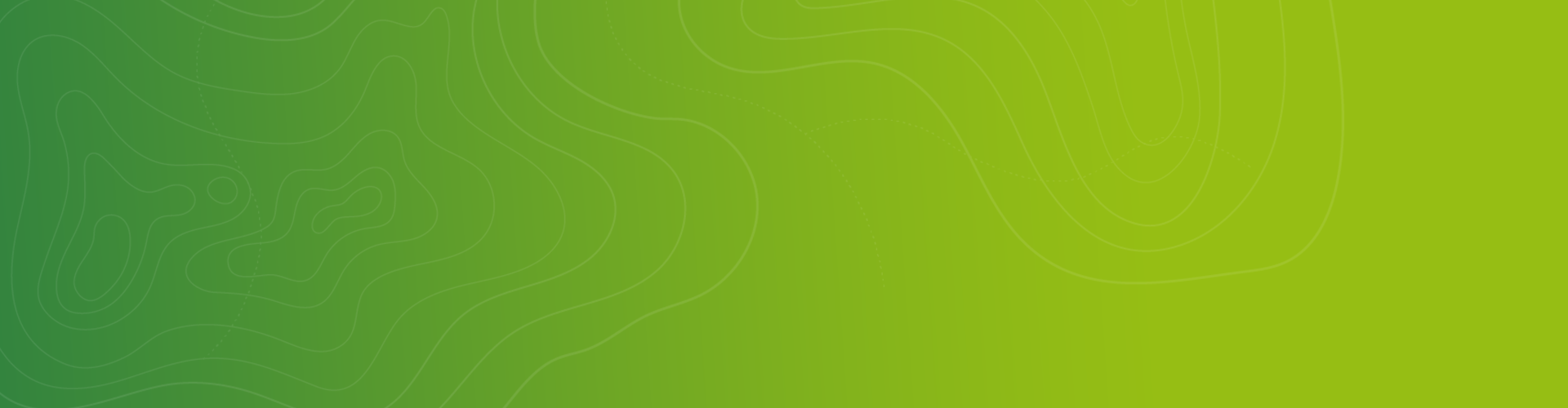 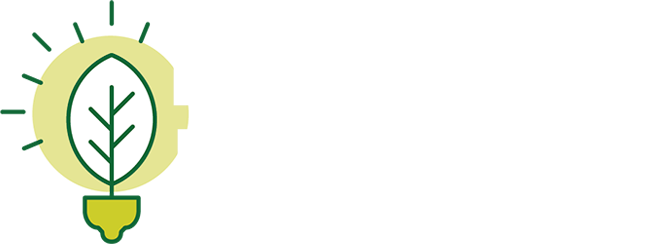 PROJECT WORK
Classe
………………….
Anno scolastico
………………….
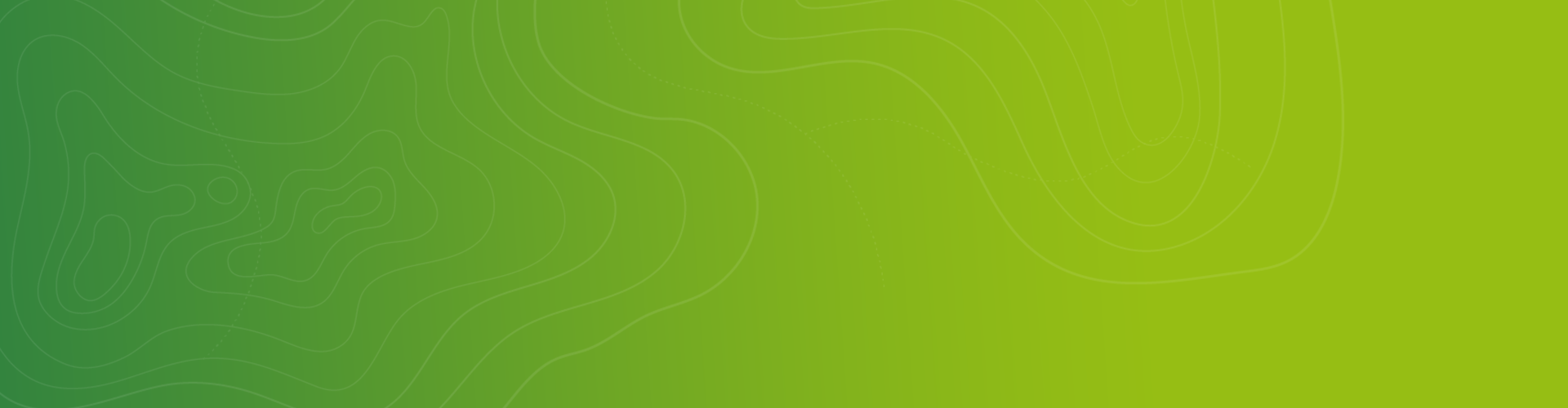 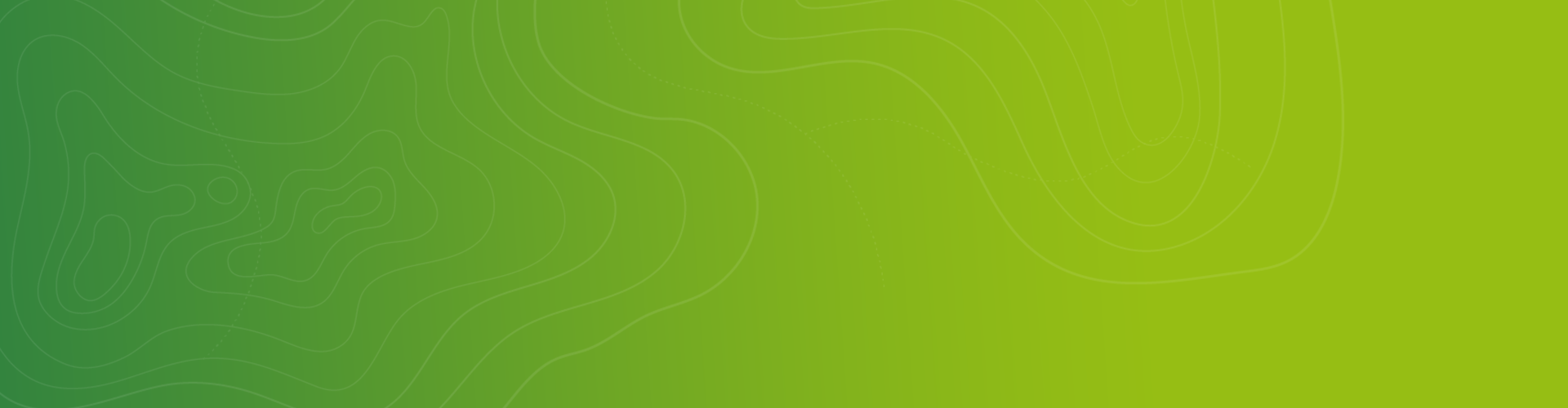 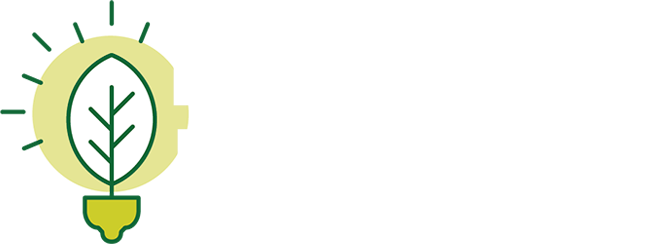 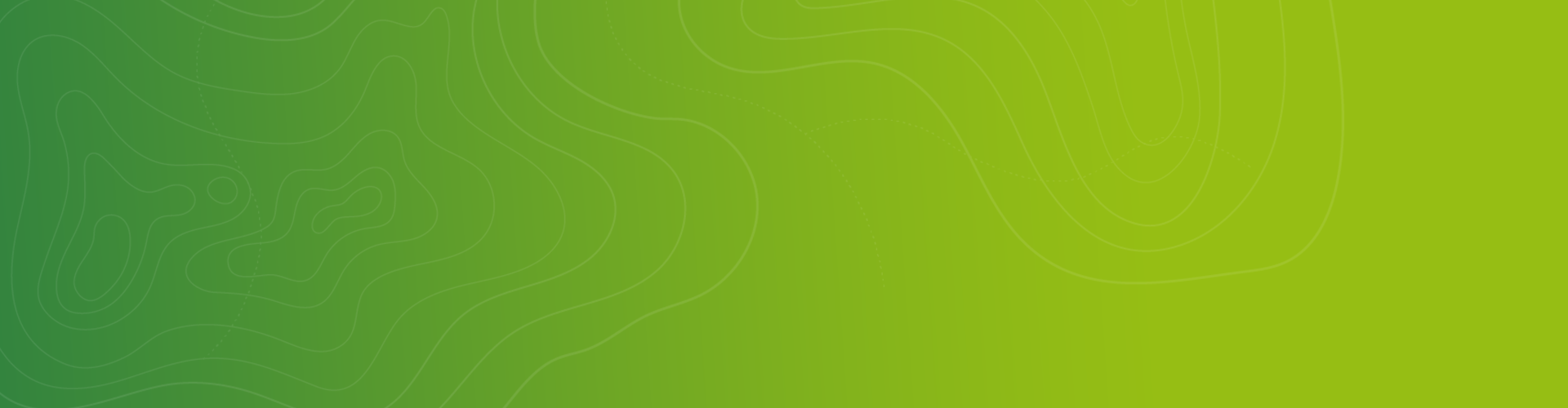 Report di comunicazione
Nome della campagna informativa:
………………………………………………………………………………………………………………………………………………………….. ………………………………………………………………………………………………………………………………………………………….. …………………………………………………………………………………………………………………………………………………………..
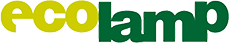 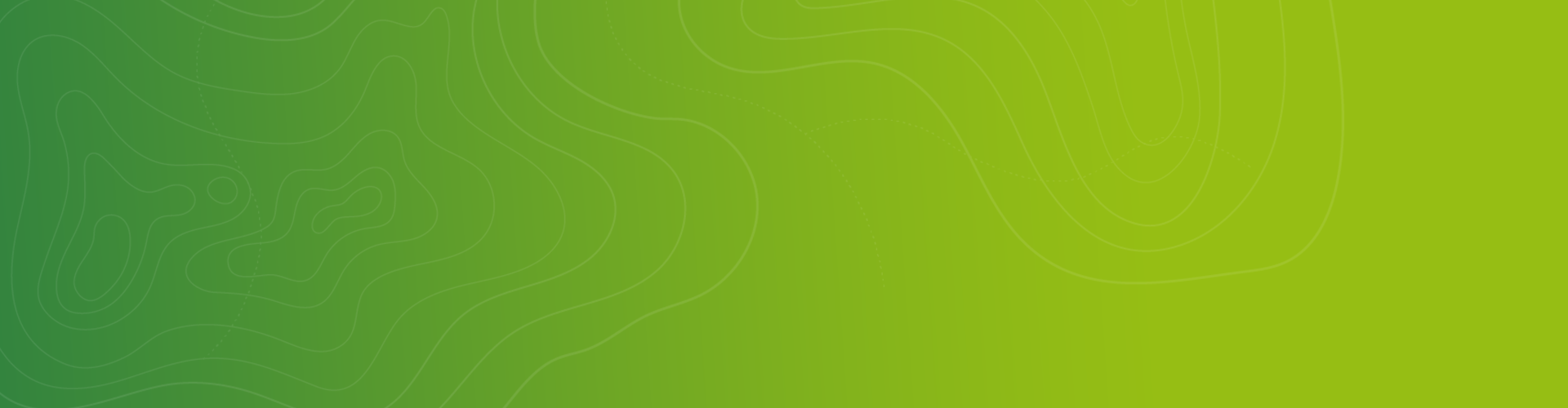 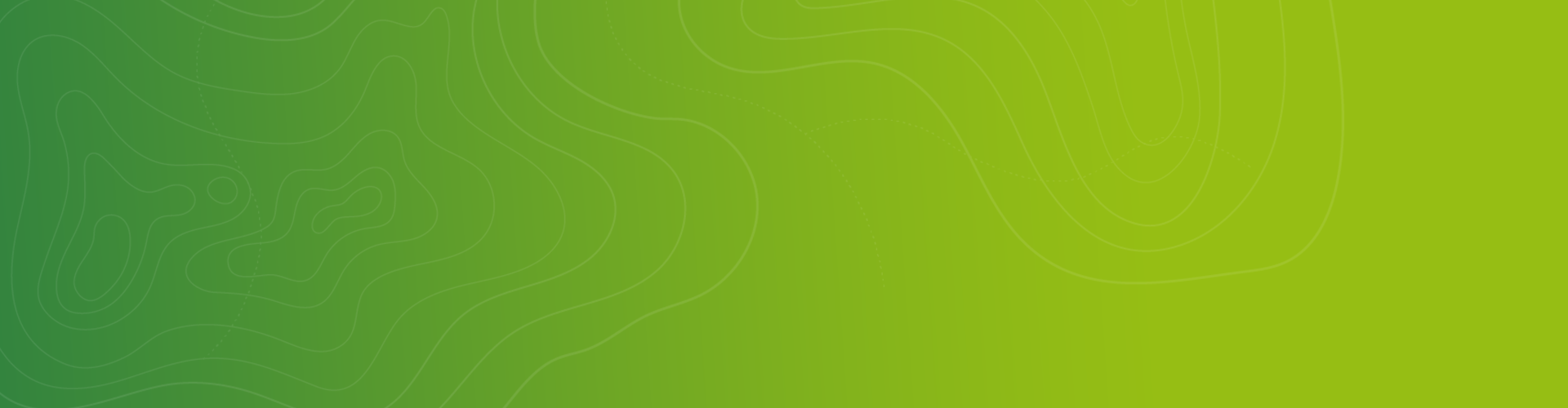 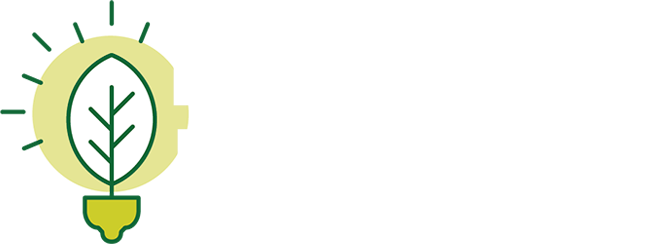 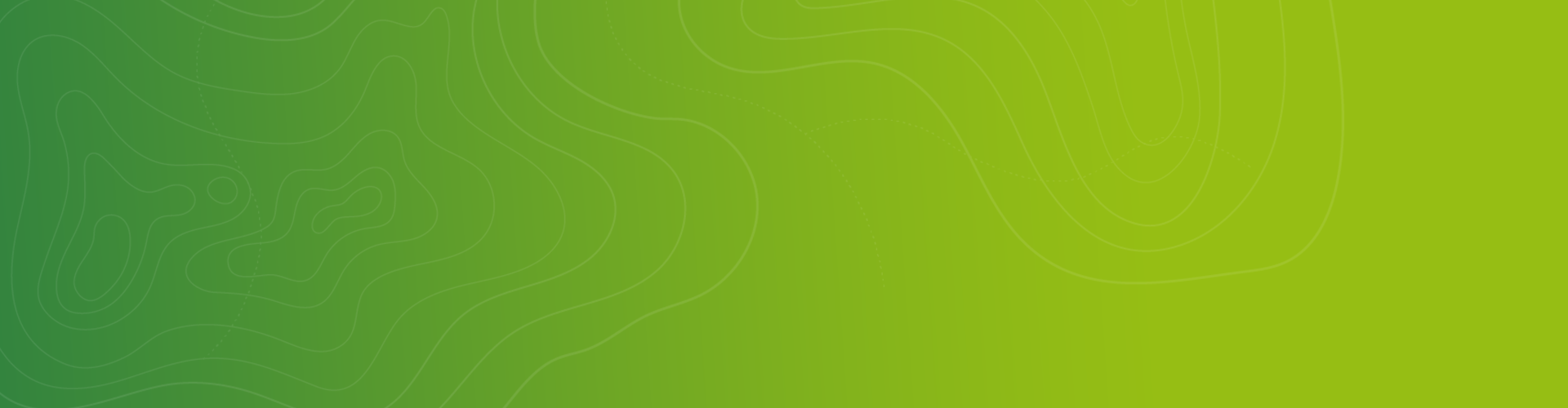 Campagna di comunicazione social
A chi è stata rivolta la campagna informativa?
………………………………………………………………………………………………………………………………………………………….. ………………………………………………………………………………………………………………………………………………………….. ………………………………………………………………………………………………………………………………………………………….. ………………………………………………………………………………………………………………………………………………………….. ………………………………………………………………………………………………………………………………………………………….. …………………………………………………………………………………………………………………………………………………………..
………………………………………………………………………………………………………………………………………………………….. …………………………………………………………………………………………………………………………………………………………..
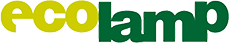 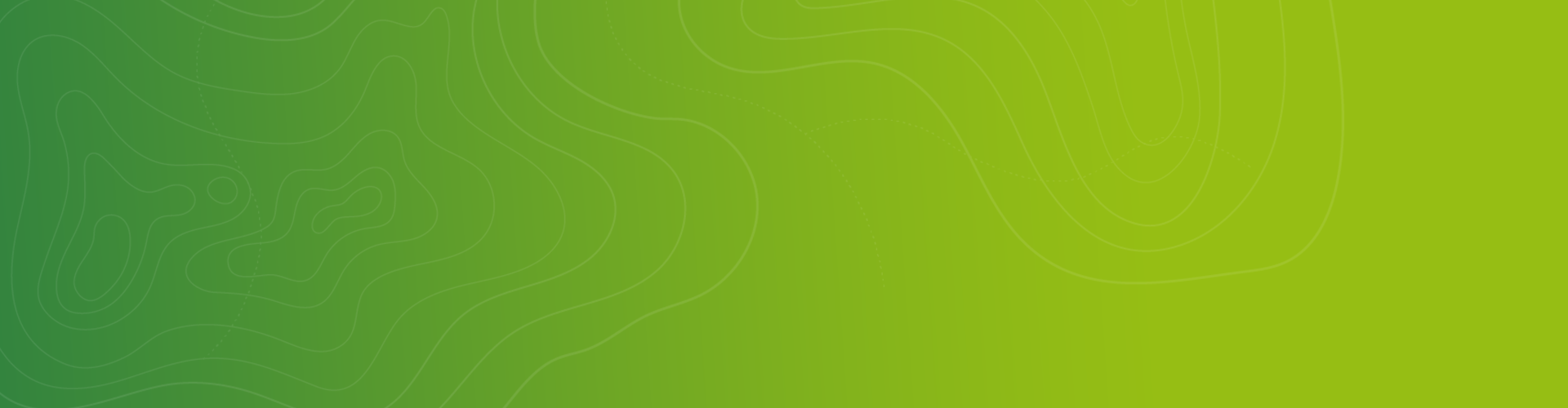 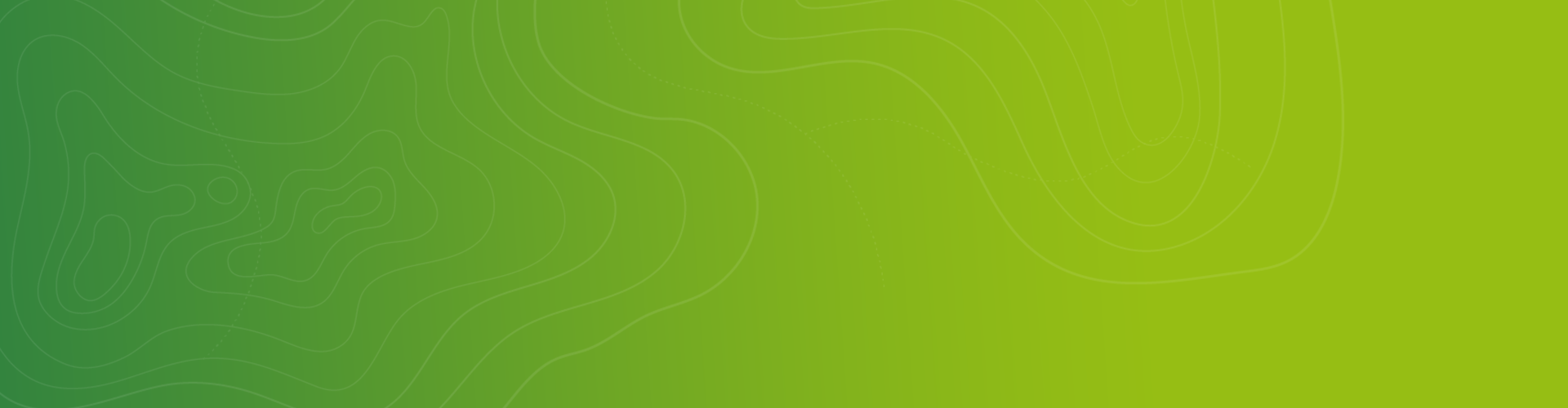 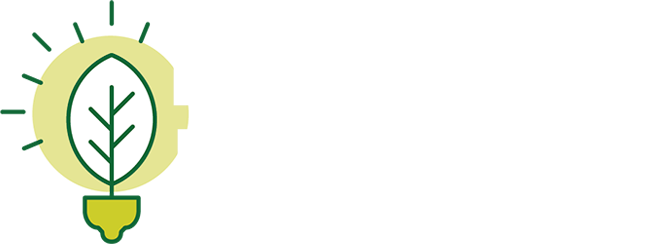 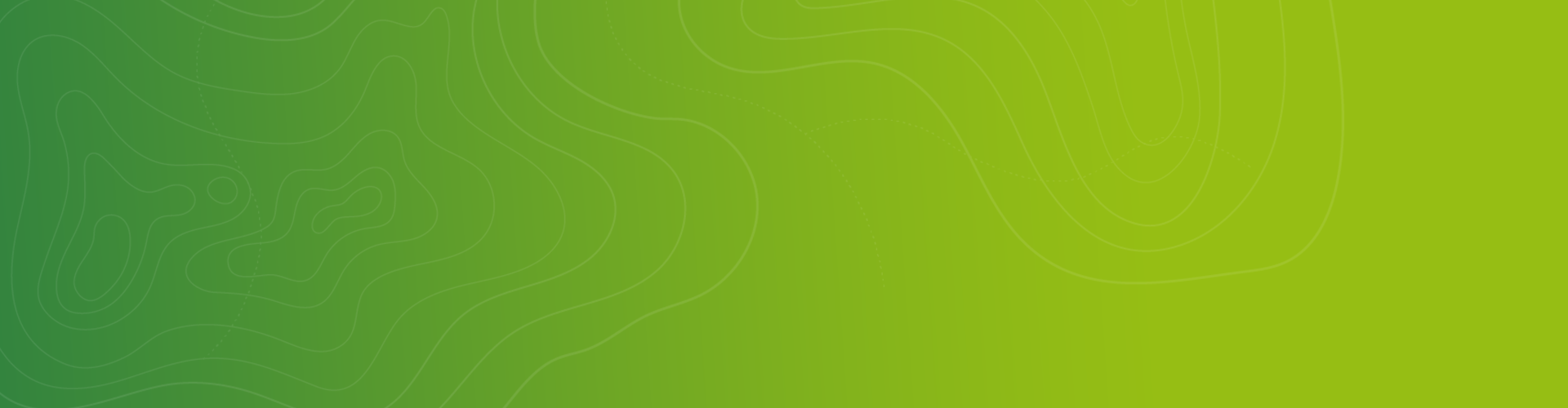 Campagna di comunicazione social
Quali erano gli obiettivi della campagna informativa?
………………………………………………………………………………………………………………………………………………………….. ………………………………………………………………………………………………………………………………………………………….. ………………………………………………………………………………………………………………………………………………………….. ………………………………………………………………………………………………………………………………………………………….. ………………………………………………………………………………………………………………………………………………………….. …………………………………………………………………………………………………………………………………………………………..
………………………………………………………………………………………………………………………………………………………….. …………………………………………………………………………………………………………………………………………………………..
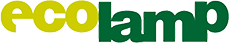 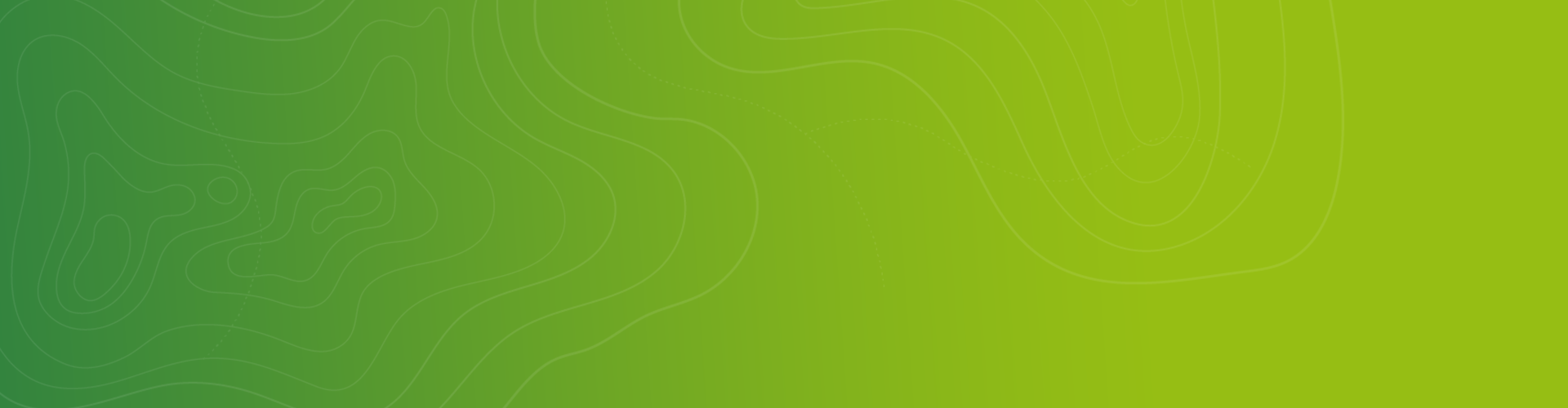 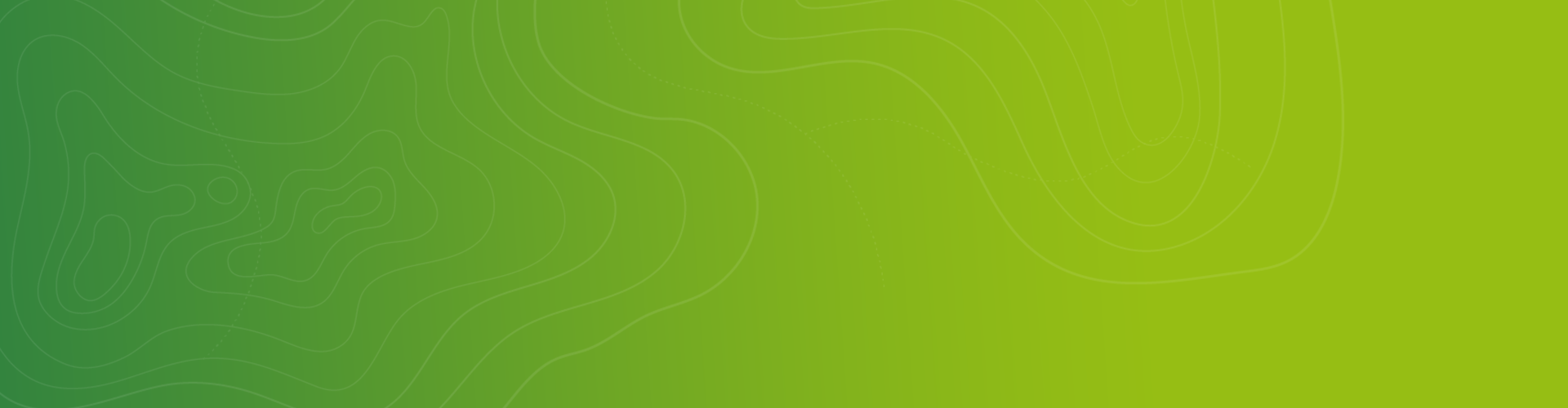 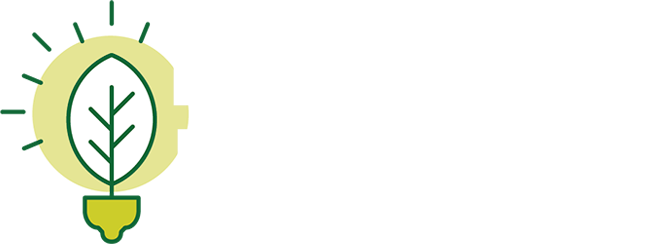 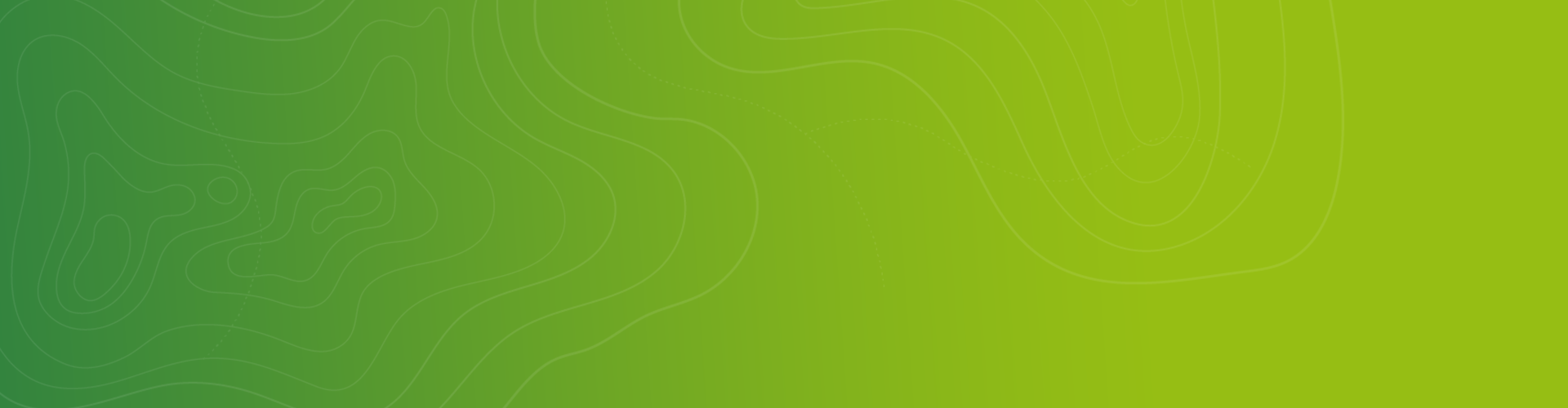 Campagna di comunicazione social
Quanto è durata la campagna informativa?
………………………………………………………………………………………………………………………………………………………….. ………………………………………………………………………………………………………………………………………………………….. ………………………………………………………………………………………………………………………………………………………….. ………………………………………………………………………………………………………………………………………………………….. ………………………………………………………………………………………………………………………………………………………….. …………………………………………………………………………………………………………………………………………………………..
………………………………………………………………………………………………………………………………………………………….. …………………………………………………………………………………………………………………………………………………………..
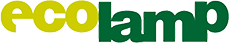 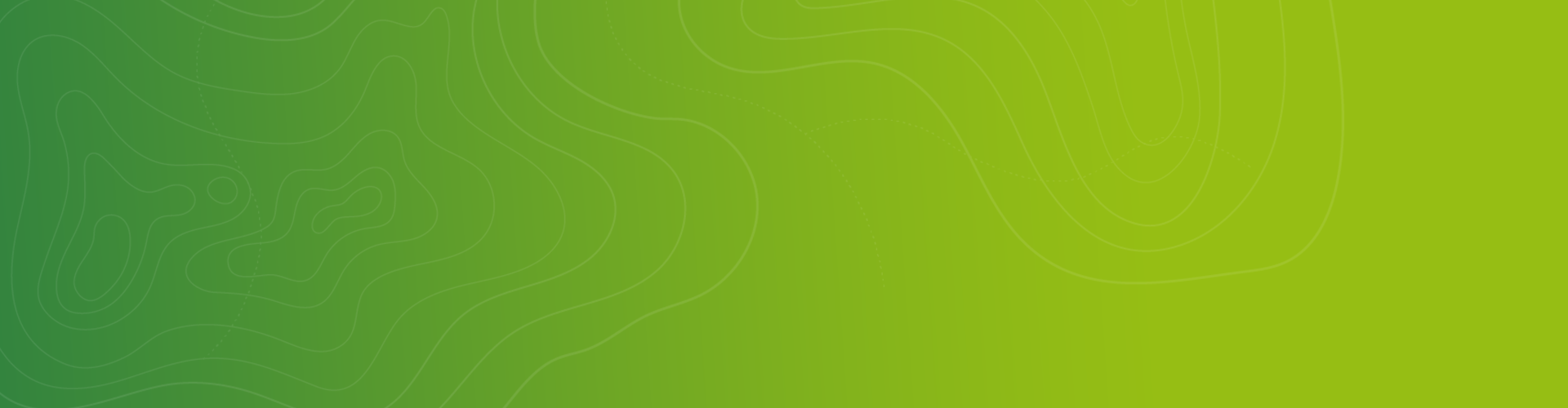 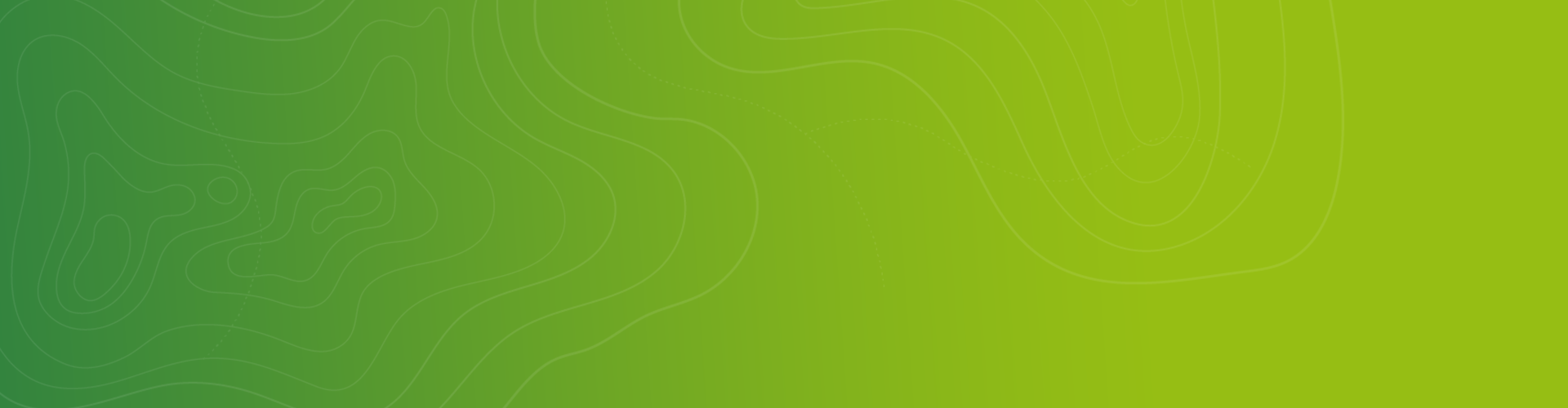 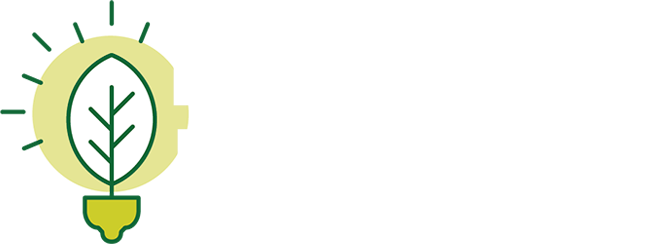 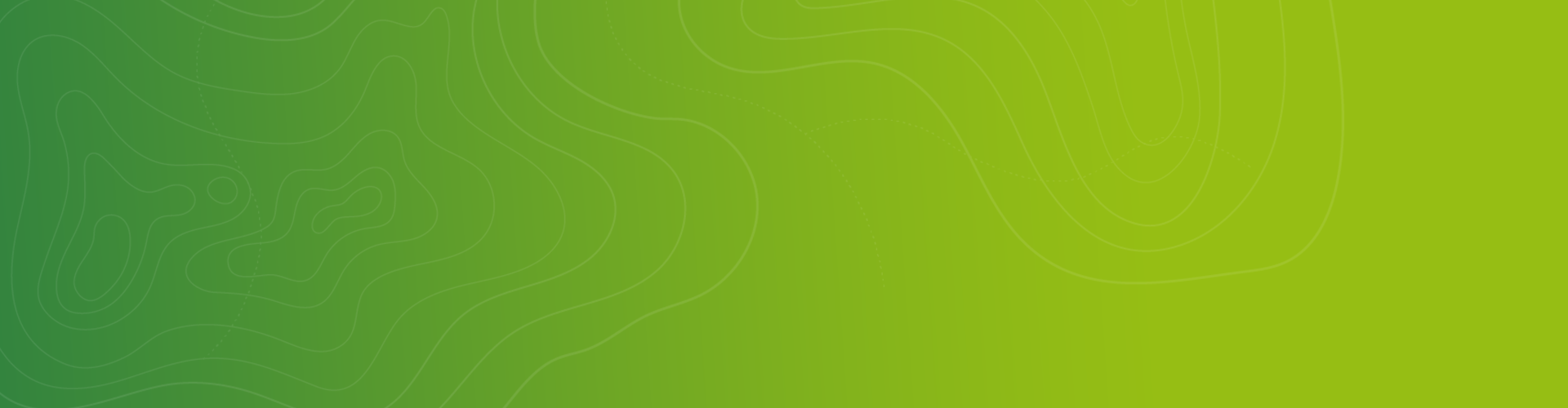 Campagna di comunicazione social
Su quali canali sono stati pubblicati i post della campagna informativa?
………………………………………………………………………………………………………………………………………………………….. ………………………………………………………………………………………………………………………………………………………….. ………………………………………………………………………………………………………………………………………………………….. ………………………………………………………………………………………………………………………………………………………….. ………………………………………………………………………………………………………………………………………………………….. …………………………………………………………………………………………………………………………………………………………..
………………………………………………………………………………………………………………………………………………………….. …………………………………………………………………………………………………………………………………………………………..
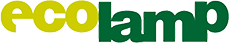 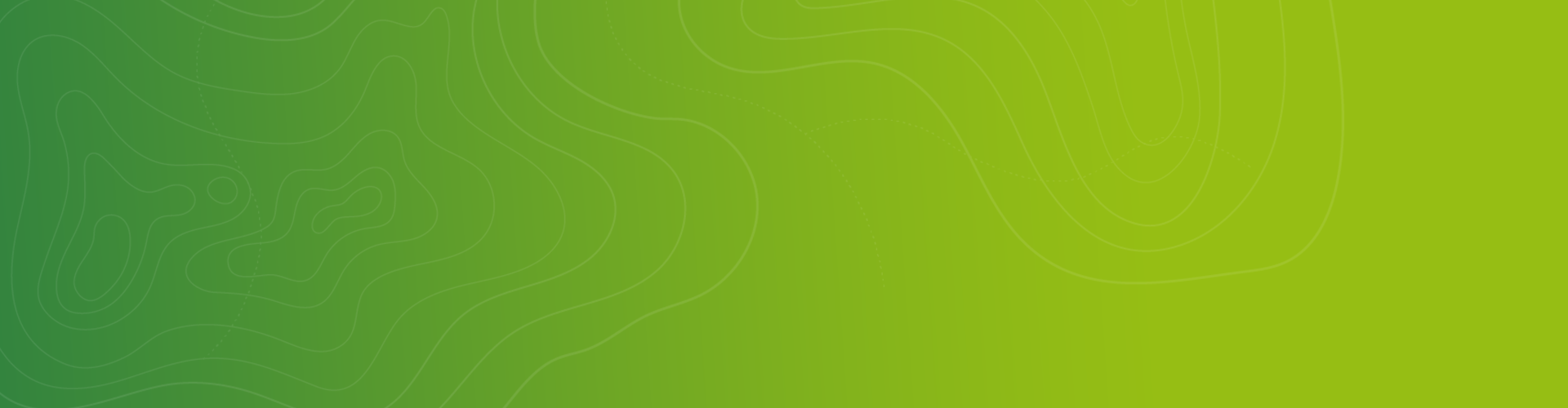 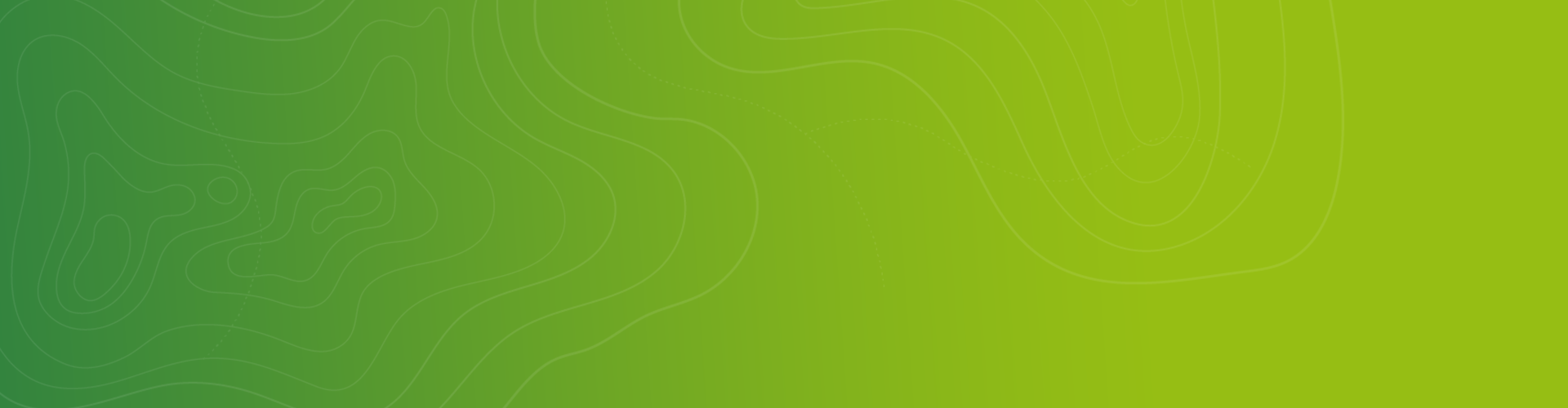 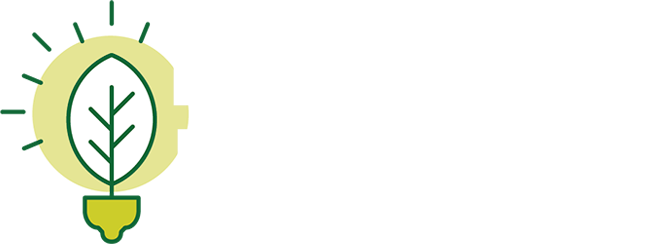 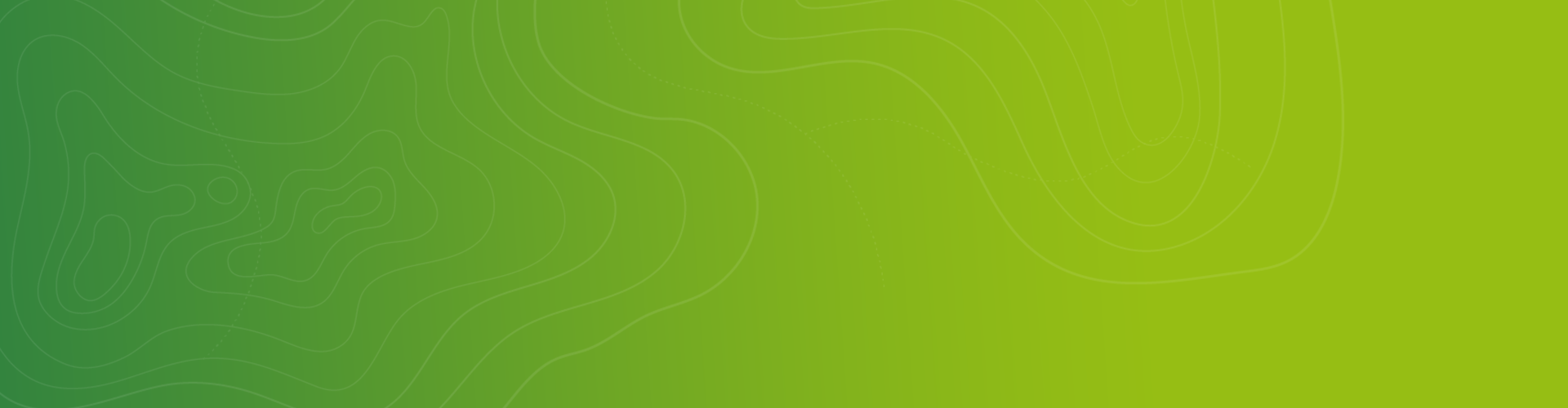 Piano redazionale
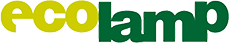 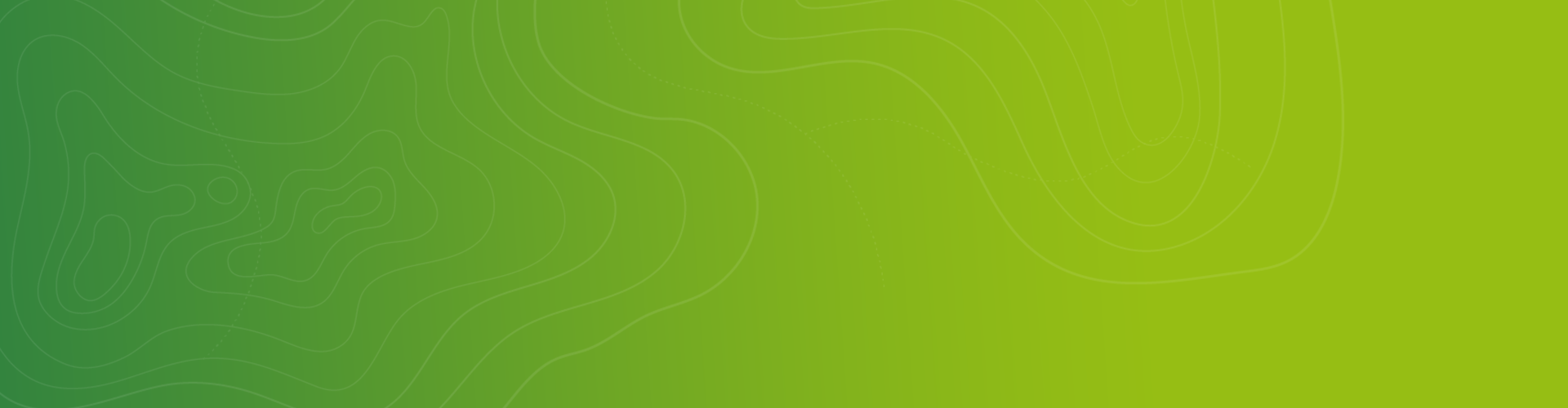 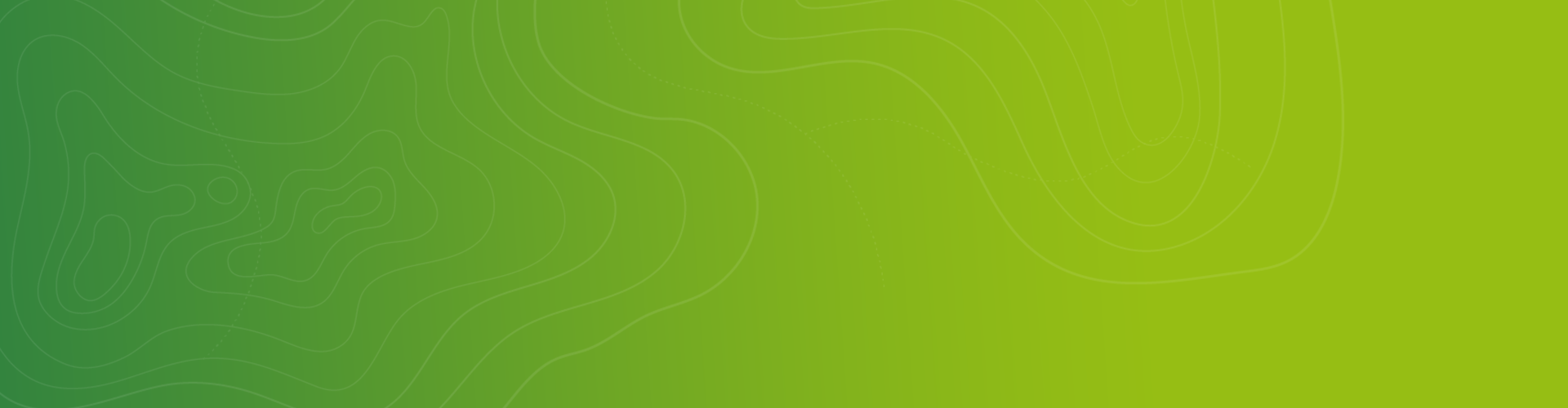 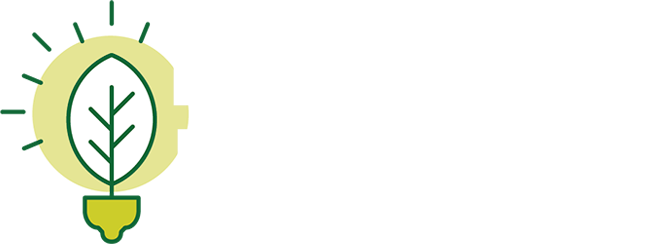 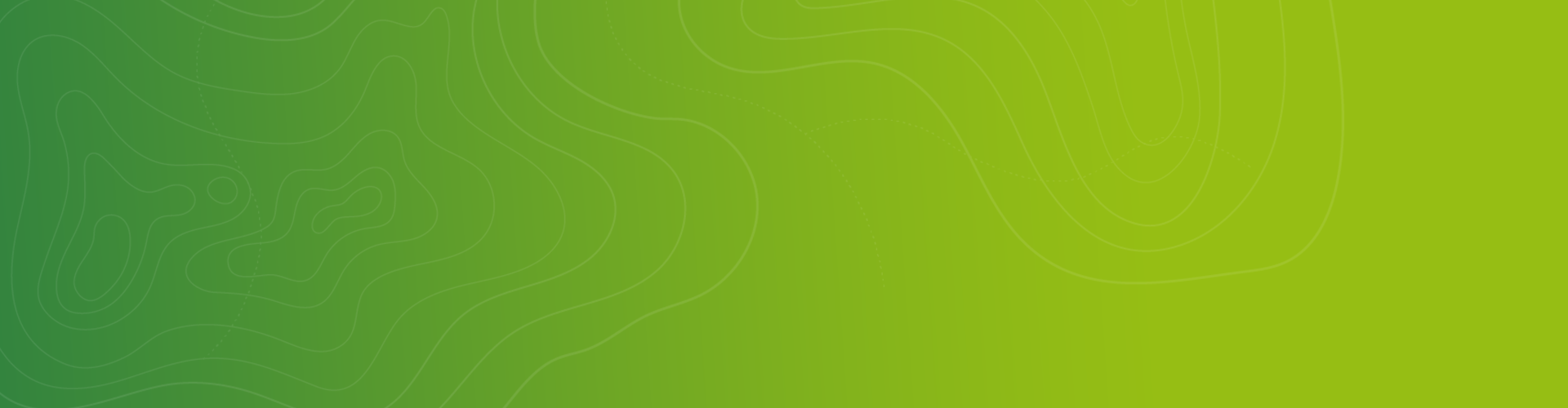 Post
Data …………  Ora ……….
Anteprima del post
Insights

N. utenti raggiunti ……………………………………………………………………………………

Copertura ……………………………………………………………………………………

Interazioni (like, commenti, condivisioni) ……………………………………………………………………………………
Slide da duplicare per ogni post pubblicato
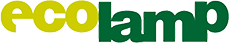 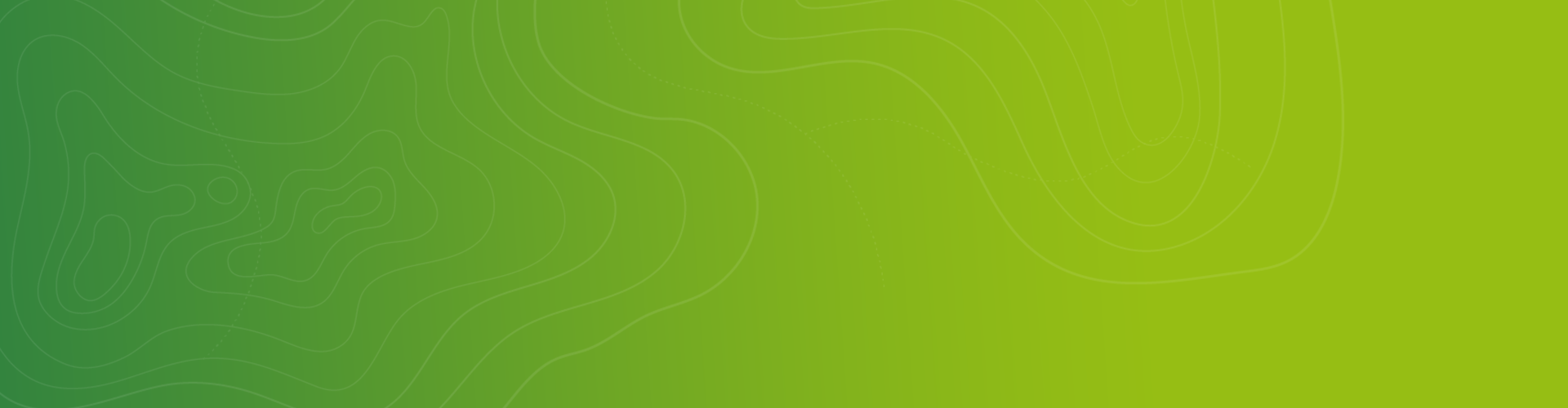 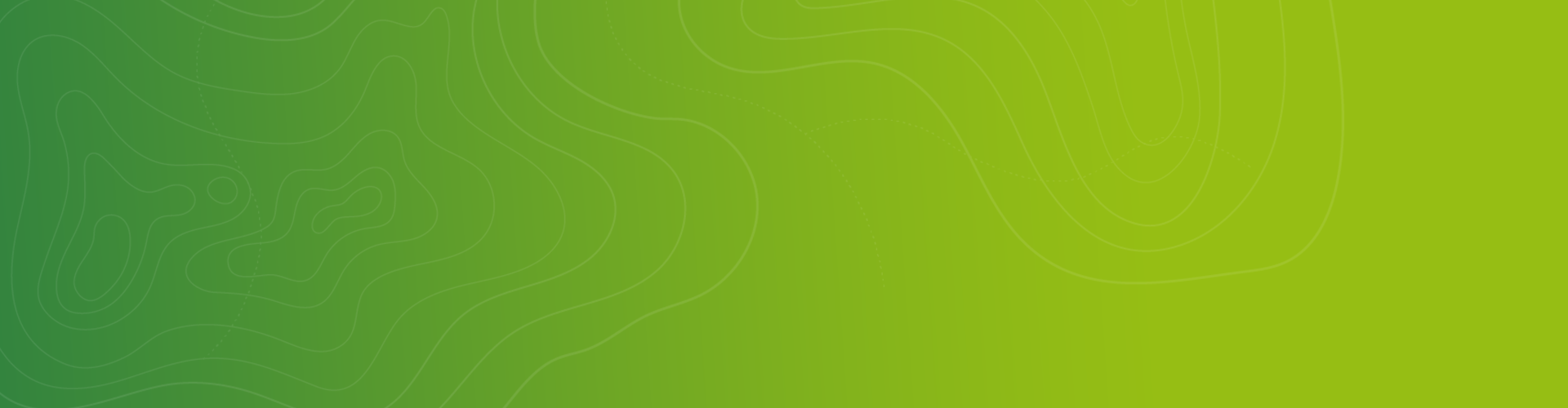 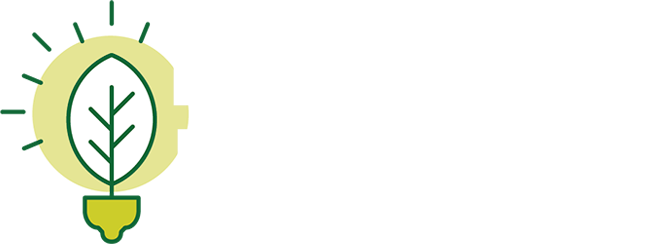 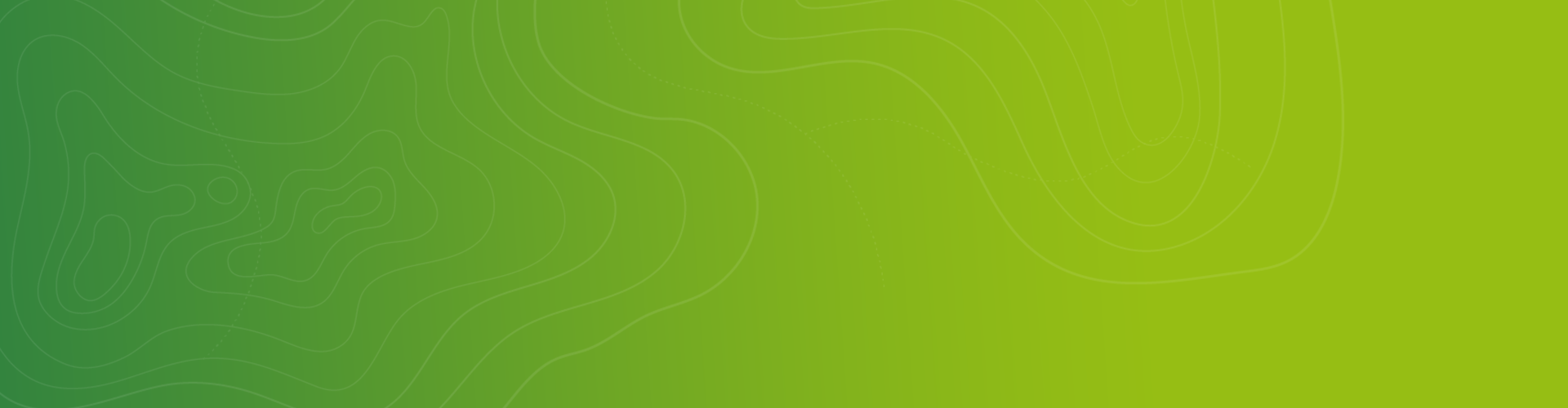 Riepilogo dei risultati ottenuti
………………………………………………………………………………………………………………………………………………………….. ………………………………………………………………………………………………………………………………………………………….. ………………………………………………………………………………………………………………………………………………………….. ………………………………………………………………………………………………………………………………………………………….. ………………………………………………………………………………………………………………………………………………………….. ………………………………………………………………………………………………………………………………………………………….. …………………………………………………………………………………………………………………………………………………………..
………………………………………………………………………………………………………………………………………………………….. …………………………………………………………………………………………………………………………………………………………..
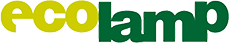 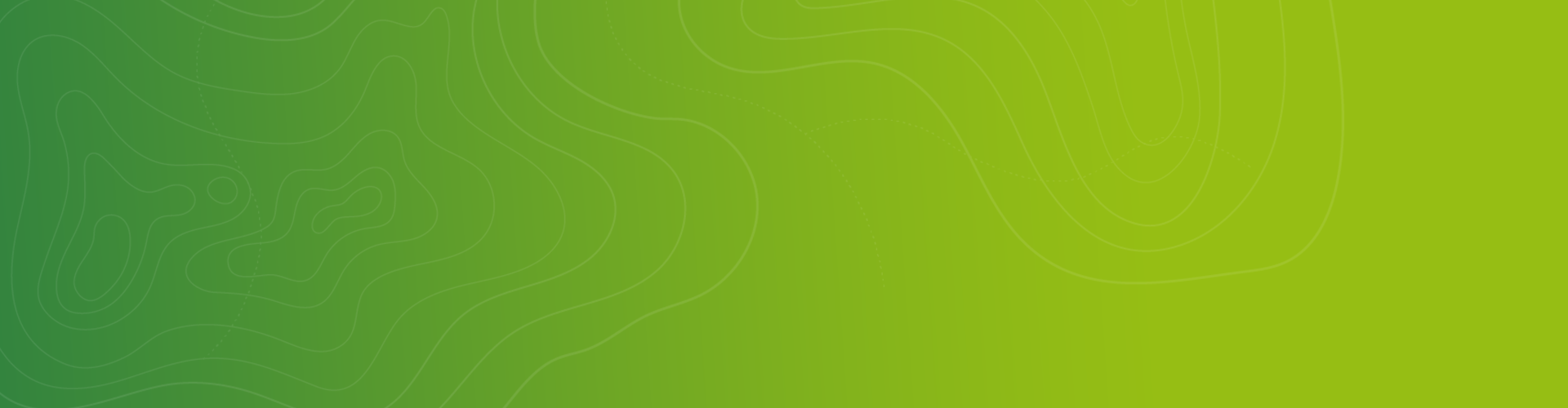